Chest Pain & Shortness of Breath
Justin Berkowitz DO, MS, Guy Carmelli MD
Raymond Beyda MD, Michael Griesinger MD
Objectives
Emergency Department management of Chest Pain and Shortness of Breath
Differential Diagnoses
History and Physical
Case
Tests
Management
Disposition
[Speaker Notes: This should be well covered at this point in the students’ medical school career, so primary survey can just be briefly discussed.
Discuss normal vs high vs low for all VS: RR, HR, BP, T. Mention briefly what VS can be used to help differentiate etiology (resp vs cardiac vs other)
ECG - SOB can be a presenting symptom for cardiac disease
Advantages and disadvantages of US vs CXR; time to obtain, operator dependant, etc
Indications for intubation – Respiratory failure: oxygenation vs ventilation; airway protection; expected clinical course; oxygen management and delivery (sepsis)

(SO RAYMOND IS GOING OVER THIS STUFF, SO YOU CAN GO QUICKER AND FOCUS MORE ON THE SOB SPECIFIC STUFF, LIKE U/S VS CXR, WHEN TO INTUBATE…ETC)]
Initial assessment
Primary survey
ABC (IV, O2, Monitor)

Vitals

Sick or Not Sick
[Speaker Notes: This should be well covered at this point in the students’ medical school career, so primary survey can just be briefly discussed.
Discuss normal vs high vs low for all VS: RR, HR, BP, T. Mention briefly what VS can be used to help differentiate etiology (resp vs cardiac vs other)
ECG - SOB can be a presenting symptom for cardiac disease
Advantages and disadvantages of US vs CXR; time to obtain, operator dependant, etc
Indications for intubation – Respiratory failure: oxygenation vs ventilation; airway protection; expected clinical course; oxygen management and delivery (sepsis)

(SO RAYMOND IS GOING OVER THIS STUFF, SO YOU CAN GO QUICKER AND FOCUS MORE ON THE SOB SPECIFIC STUFF, LIKE U/S VS CXR, WHEN TO INTUBATE…ETC)]
Common Causes of Chest Pain
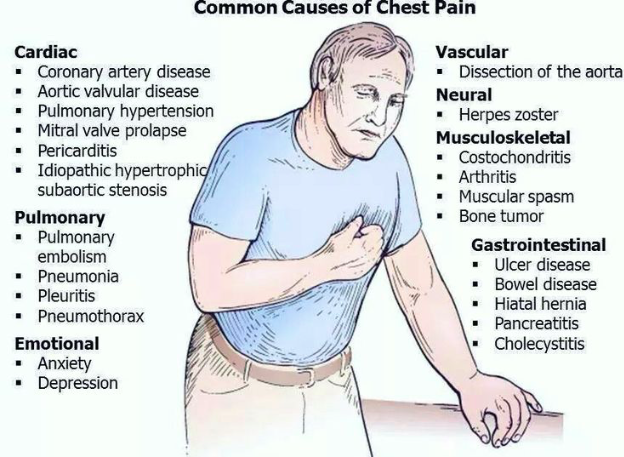 [Speaker Notes: Briefly discuss how to approach the chest pain patient in terms of systems, anatomy, etc.]
History
Onset
Provocation/Palliation
Quality
Severity 
Timing/frequency
Associated symptoms
Review of Symptoms
[Speaker Notes: Get answers from students for each aspect and how differences can be used to help determine etiology of symptoms.
(I PERSONALLY LIKE OPQRST. SO CAN YOU ADD IN ONSET, RADIATION AND QUALITY?)]
Other History-What is pertinent? Why?
PMH
PSH
Meds
Allergies
Fam Hx
Soc Hx
[Speaker Notes: PMH – particularly cardiac and respiratory conditions
PSH – recent surgery, cardiac
Meds – may help in elucidating history if pt doesn’t know specifics of conditions, OCPs, ACE-I
All – medication, food, and environmental, severity of reactions, h/o anaphylaxis
FH – cardiac, coagulopathies
SH – smoking, drugs(cocaine)
Travel history

(SO WHAT ARE PERTINENT FINDINGS IN THE HISTORY…DRUGS, SMOKING, RECENT TRAVEL, HORMONE USE…YOU HAVE TO ASK SPECIFICALLY ABOUT CONTROCEPTIVE, CAUSE MOST WOMEN DON’T CONSIDER THIS A MEDICATION)]
The physical exam
What are you looking for?
Vitals
General Appearance

Conjunctival pallor
Mucous membranes
JVD
Heart Sounds
Respiratory Exam
Abdominal Exam
Extremities
[Speaker Notes: Ask students what things to look for any why
Special exams: Egophony, tactile fremitus, whispered pectorliloquy]
Case 1
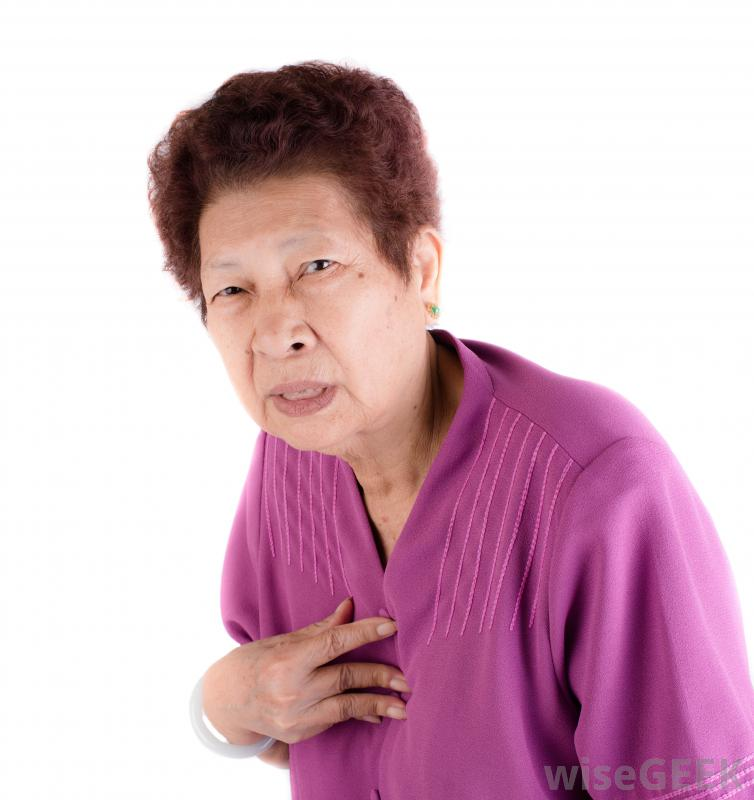 65 yo F BIBA with…
Chest pain and SOB
[Speaker Notes: Acute pulmonary edema]
What do you do now
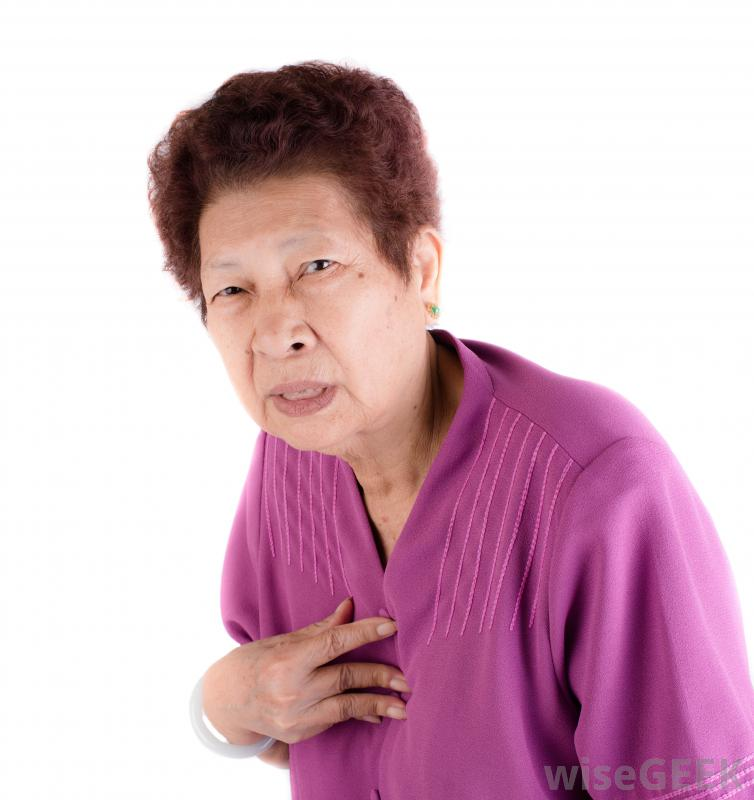 Airway
She just says, “Doc!” and gestures uncomfortably 
Breathing
Tachypneic, supracostal retractions, diffuse rhonchi and coarse breath sounds bilaterally
Circulation
Regular rate, tachycardia, 2/6 systolic murmur diffusely heard. Pulses strong in all 4 extremities. She nods her head, “yes” when you ask her if she’s having trouble breathing.
[Speaker Notes: (CAN YOU ADD IN ACTION ITEMS WHERE YOU CLICK AND DIFFERENT THINGS APPEAR..LIKE ASK- WHAT KINDS OF THINGS DO YOU LOOK FOR IN HER AIRWAY…IS SHE SPEAKING, DO YOU SEE ANY OBSTRUCTION..ETC. THEN ASK, WHAT DO YOU LOOK FOR FOR BREATHING- RESP RATE, BREATH SOUNDS, WORK OF BREATHING, EXTRAMUSCLE USE…ETC).]
Next?
HR: 130
BP: 225/125
RR: 34
Oral temp: 99.8
O2 Sat: 93% on 2L NC
[Speaker Notes: Ask students for comments/interpretation.]
History (Limited)
EMS: 65 yo F w/ h/o HTN, CAD, extensive smoking history, has been awake all night with SOB. She had been having increasing DOE x many months, has been coughing, has been having intermittent stabbing chest pain, and has been feeling sick with a fever recently. EMS gave aspirin and nebs.
[Speaker Notes: Again, ask students for comments/interpretation.]
Now what?
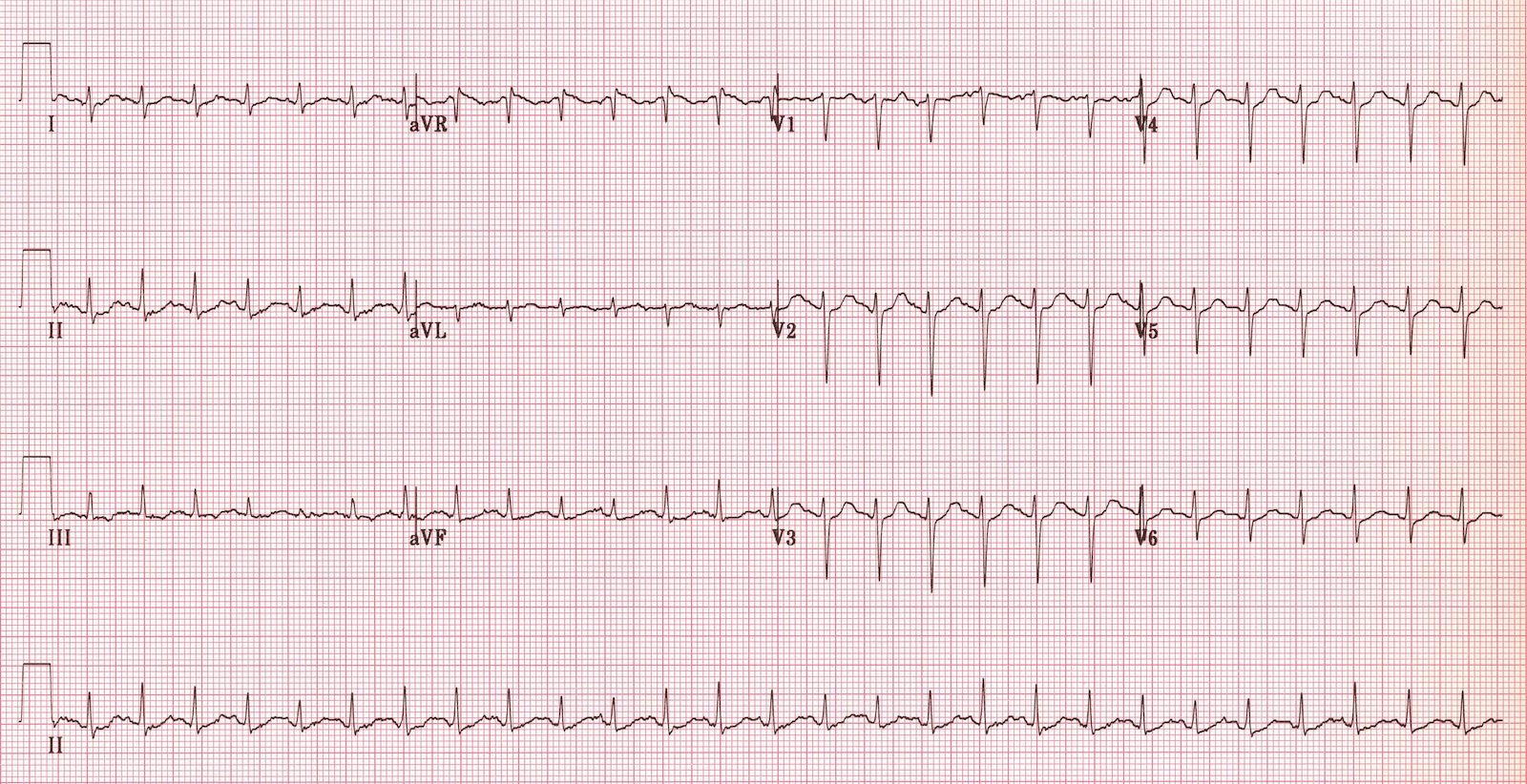 What next?
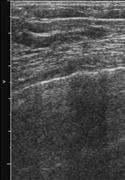 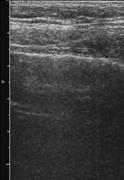 This one?
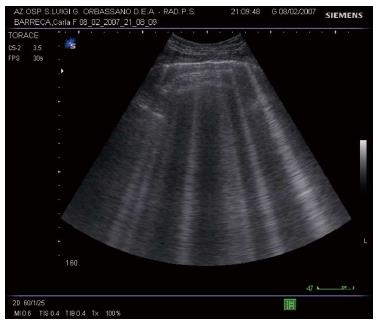 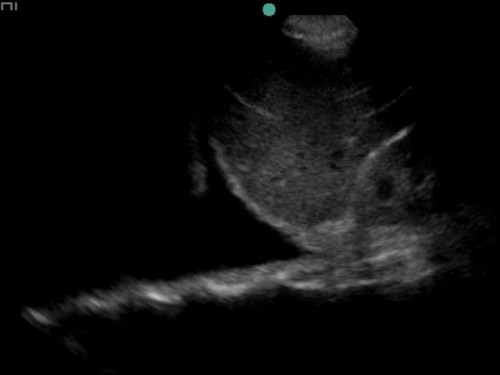 [Speaker Notes: (AGAIN, MAYBE ACTION LINK AFTER THE WHAT NEXT AND SEE WHAT THEY WANT?) Again, not entirely sure what you are thinking.]
Or these
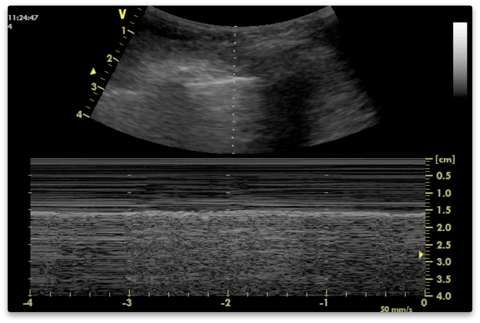 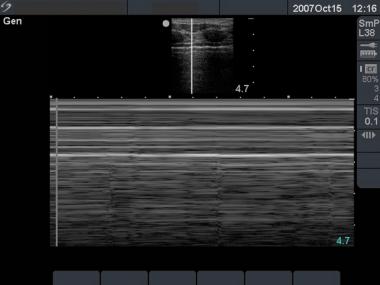 [Speaker Notes: (DO YOU HAVE AN A VIDEO CLIP OF LUNG SLIDDING. DO YOU HAVE M MODE OF SEASHORE SIGN VS BARCODE SIGN?)]
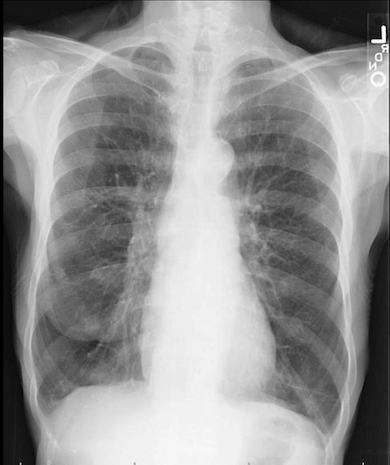 CXR?
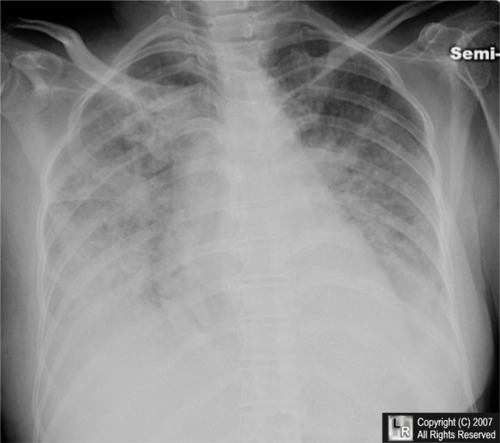 [Speaker Notes: Ask a student to interpret XR.
Pulmonary edema.]
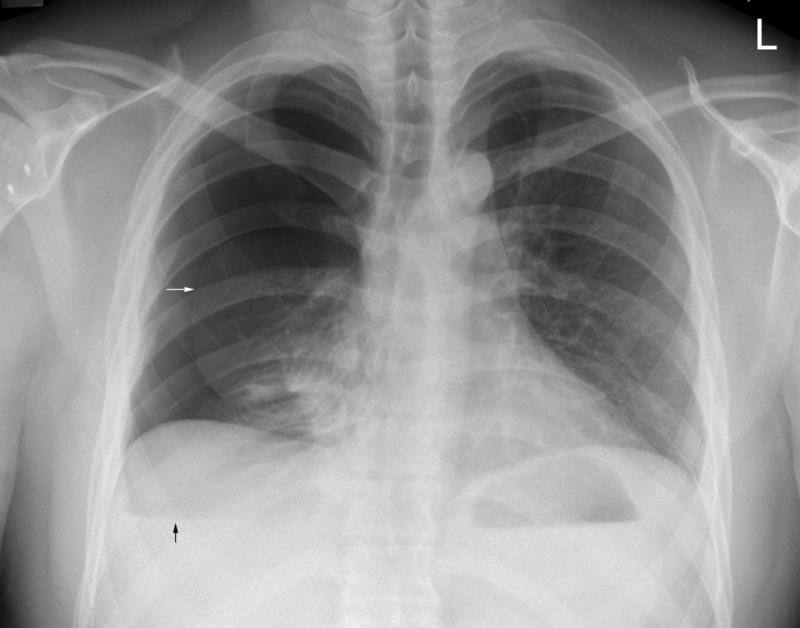 Management: too much water
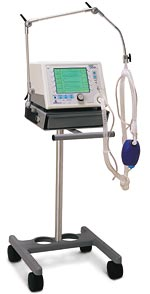 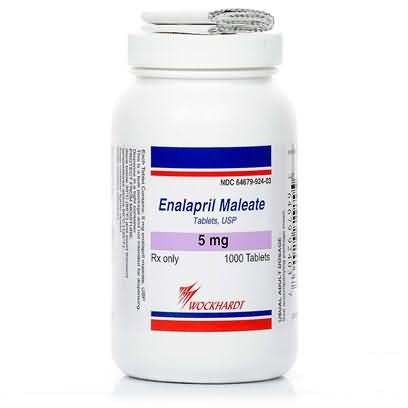 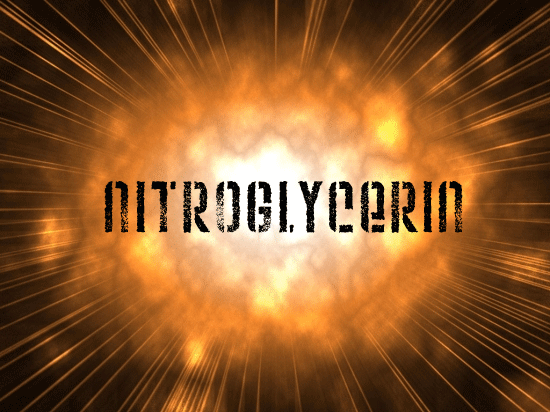 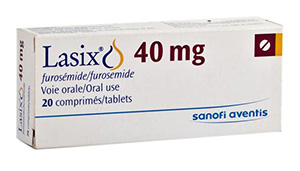 [Speaker Notes: Discuss mechanisms of BiPAP (CPAP), NTG, ACE-I, diuretics in APE treatment. Also, don’t forget ASA.

(SO WHAT IS THE MANAGEMENT?)]
Management: too much inflammation
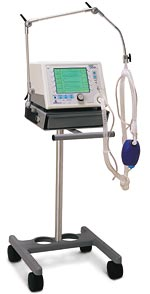 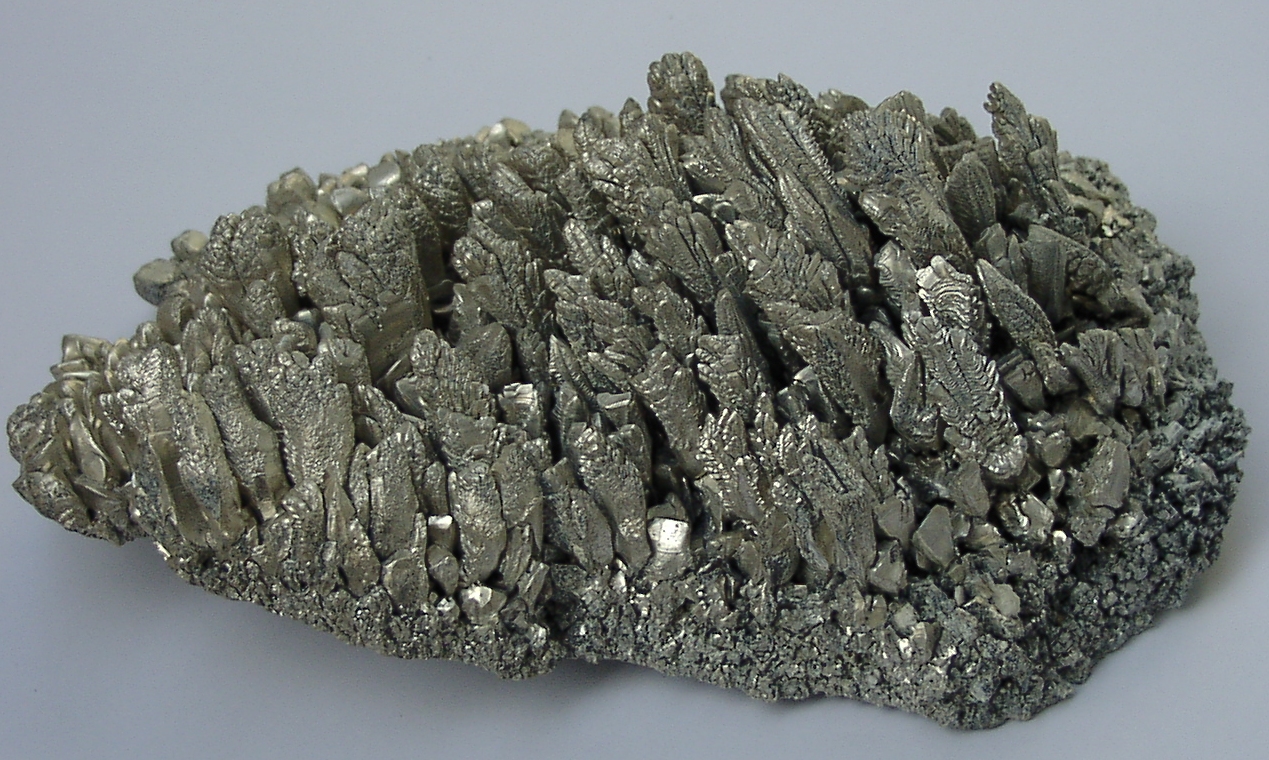 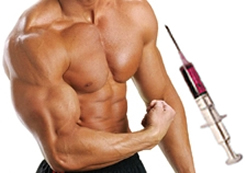 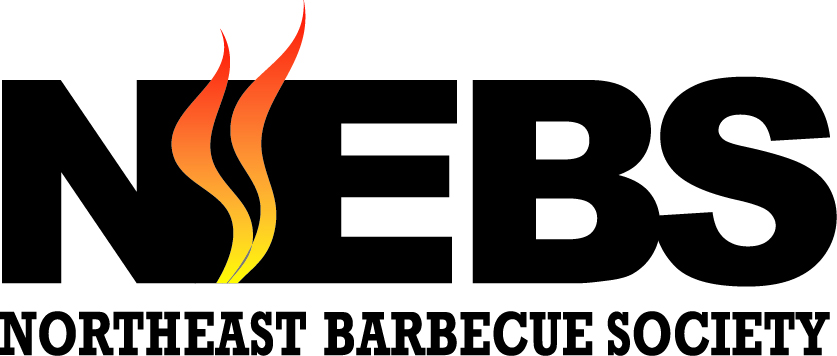 Any other tests?
What labs do you want and why? Need a reason for each test!

Shock panel
CBC
CMP
BNP
Troponin
Disposition?
CCU/ICU
 Intensive monitoring or drips
Tele
Floor
Home
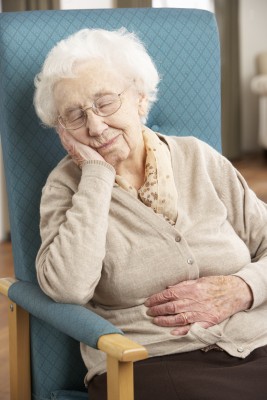